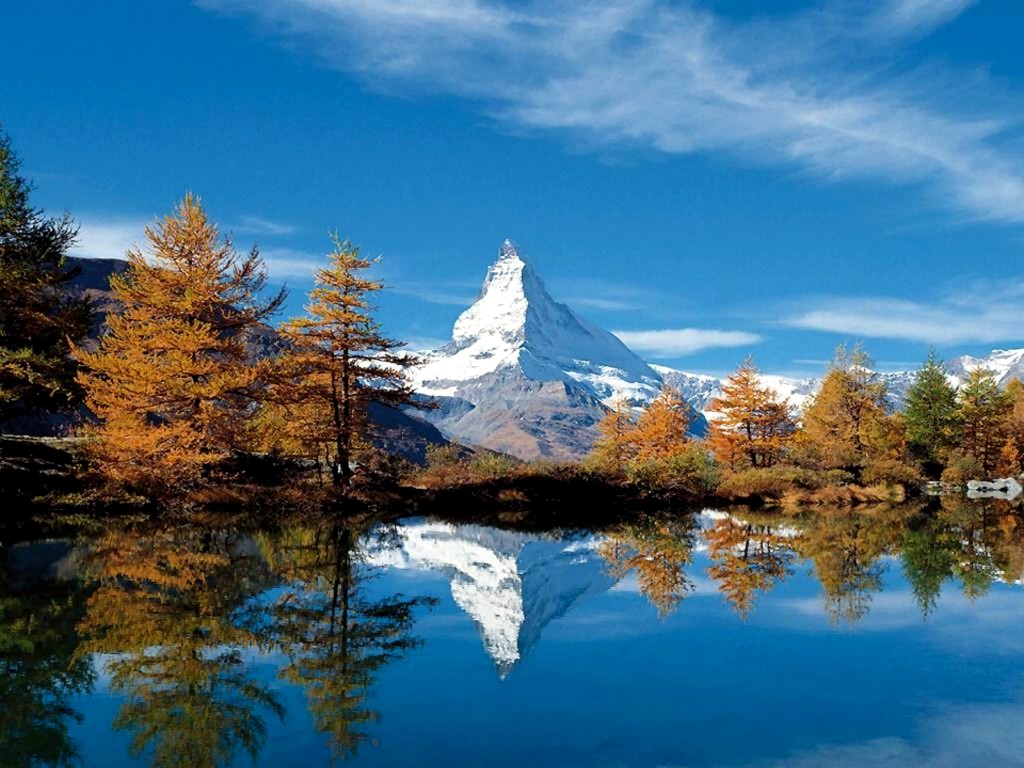 Submodular Dictionary Selectionfor Sparse Representation
Volkan Cevher
volkan.cevher@epfl.ch
Laboratory for Information  and Inference Systems - LIONS& Idiap Research Institute
Joint work with Andreas Krause
krausea@ethz.ch
Learning and Adaptive Systems Group
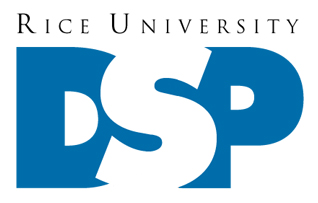 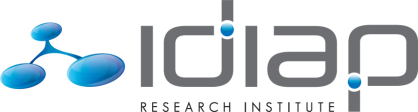 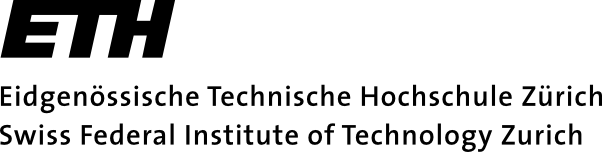 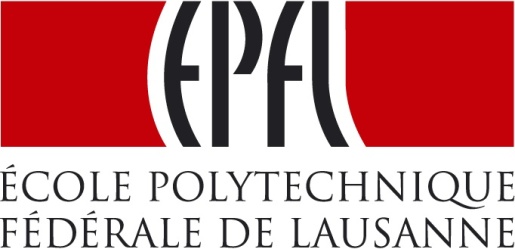 Sparse Representations
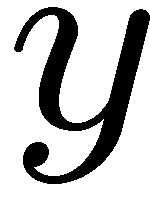 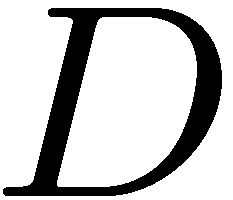 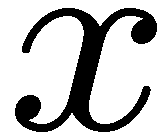 Applications du jour:
Compressive sensing, 
inpainting, denoising, deblurring, …
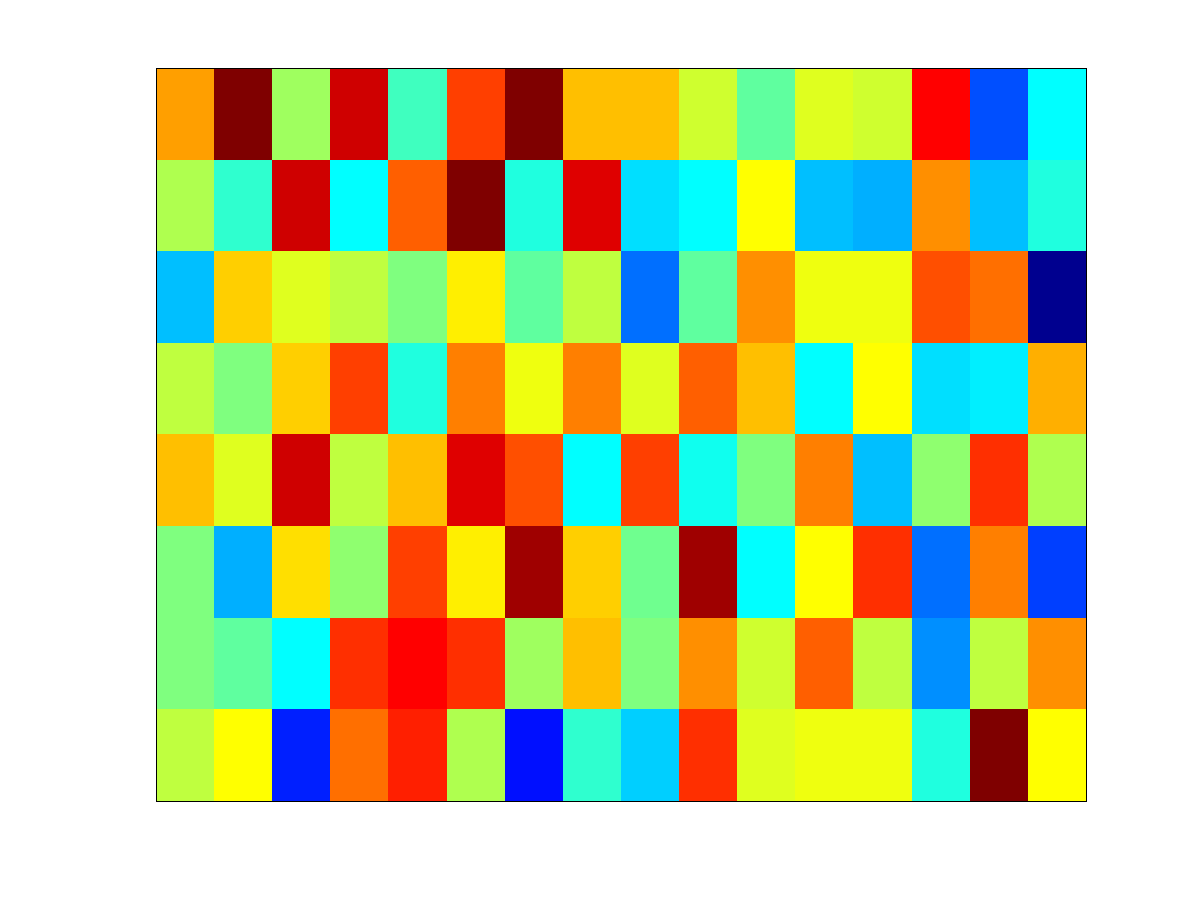 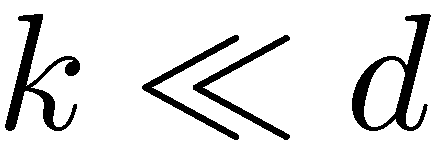 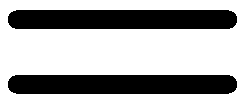 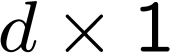 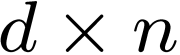 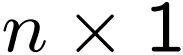 Sparse Representations
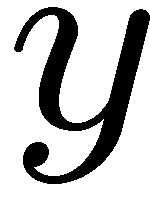 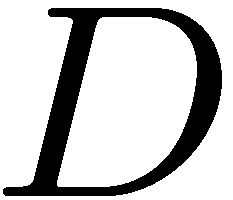 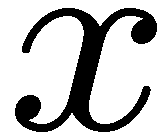 Which dictionary should we use?
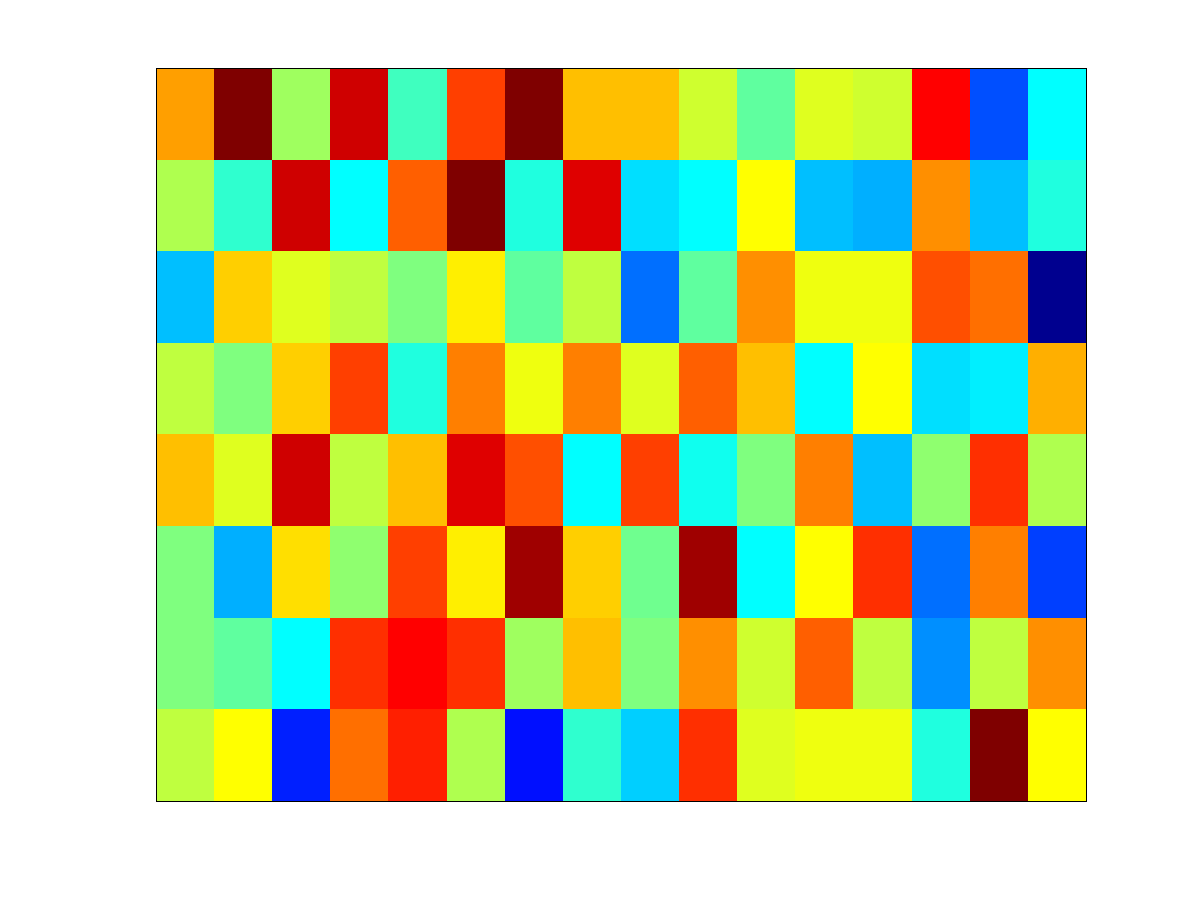 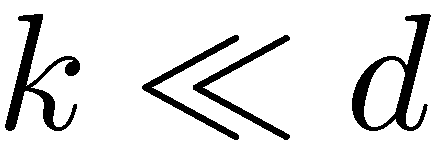 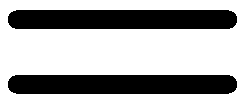 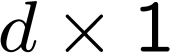 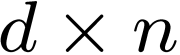 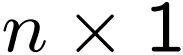 This session / talk: Learning D
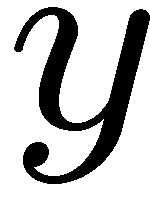 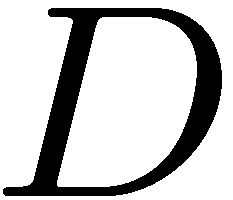 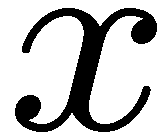 Which dictionary should we use?

Suppose we have training data
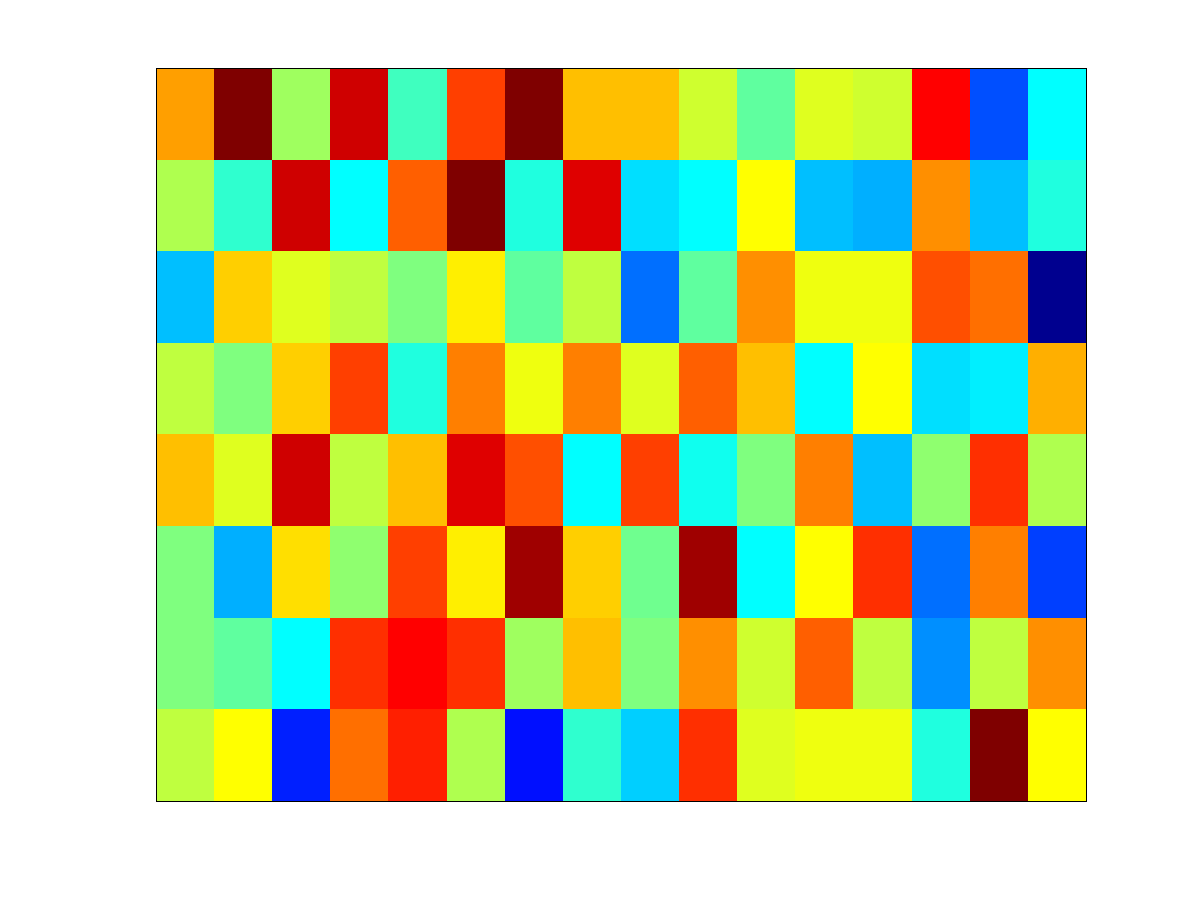 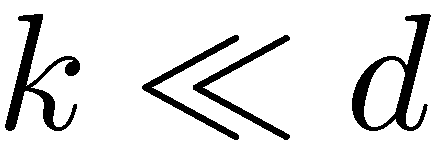 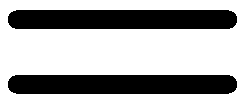 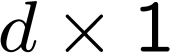 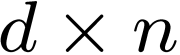 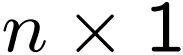 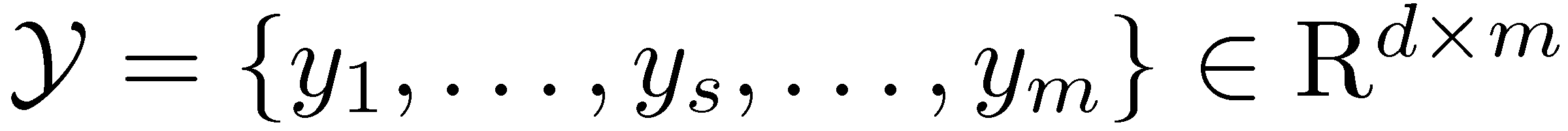 Existing Solutions
Dictionary design

functional space assumptions	<>	C2, Besov, Sobolev,…
	ex.  natural images 		<>	smooth regions + edges

induced norms/designed bases & frames
	ex. wavelets, curvelets, etc.

Dictionary learning

regularization

clustering	<>  	identify clustering of data

Bayesian 	<>	non-parametric approaches				ex. Indian buffet processes
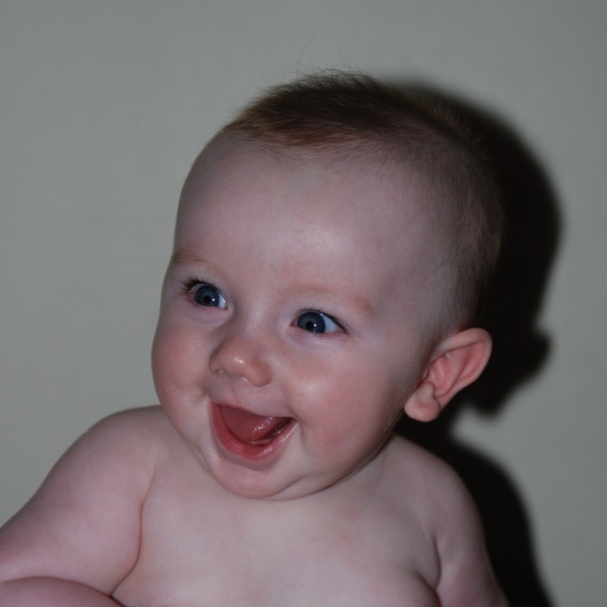 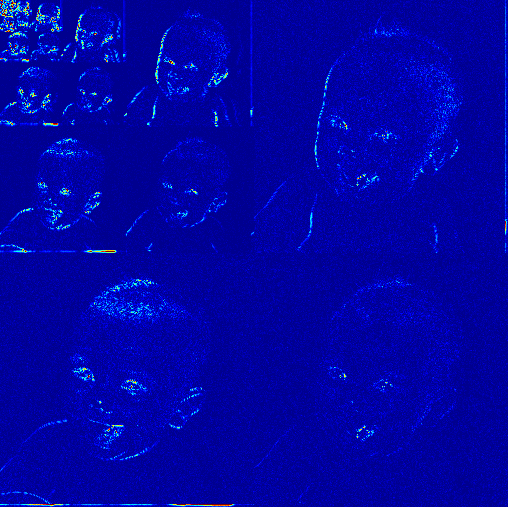 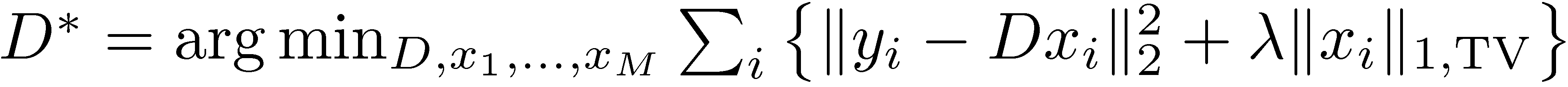 Dictionary Selection Problem—DiSP
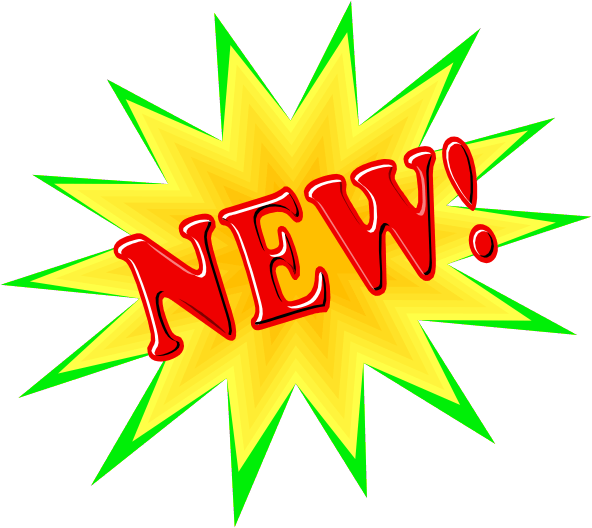 Given

candidate columns

sparsity and dictionary size

training data

Choose D to maximize variance reduction: 

reconstruction accuracy:
var. reduct. for s-th data:
overall var. reduction:

Want to solve:

	     Combines dictionary design and learning
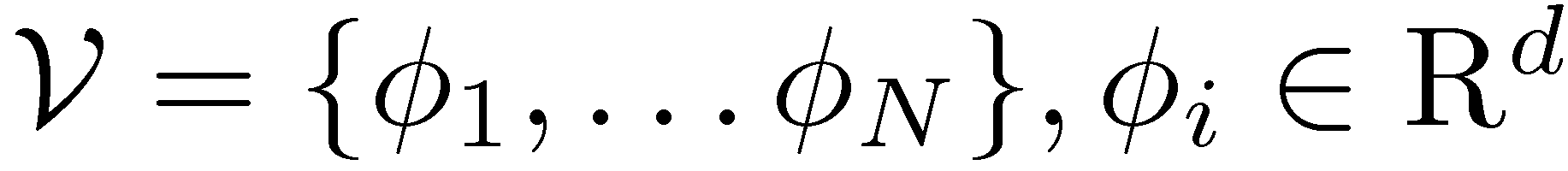 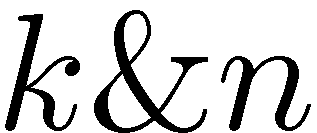 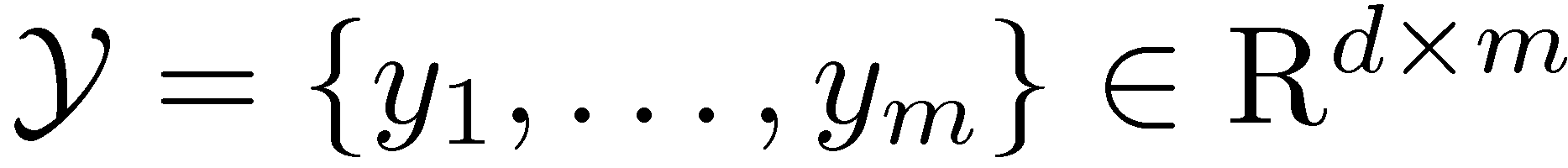 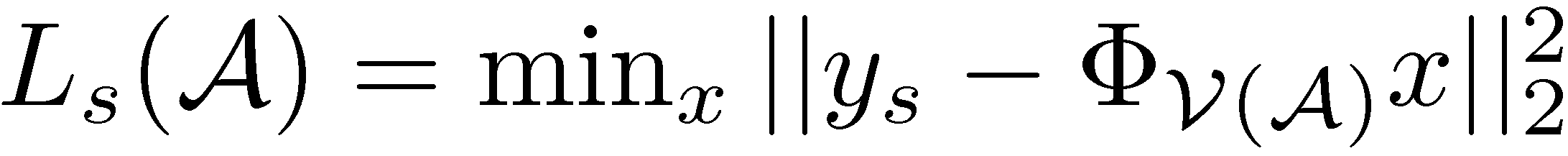 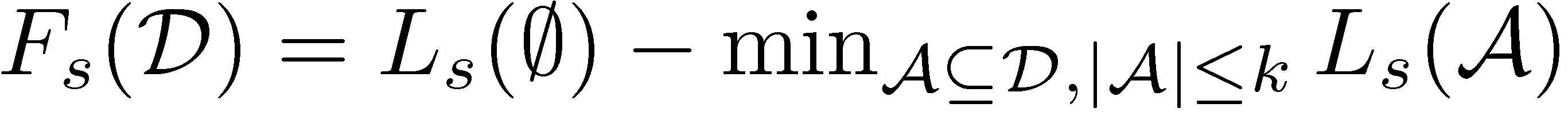 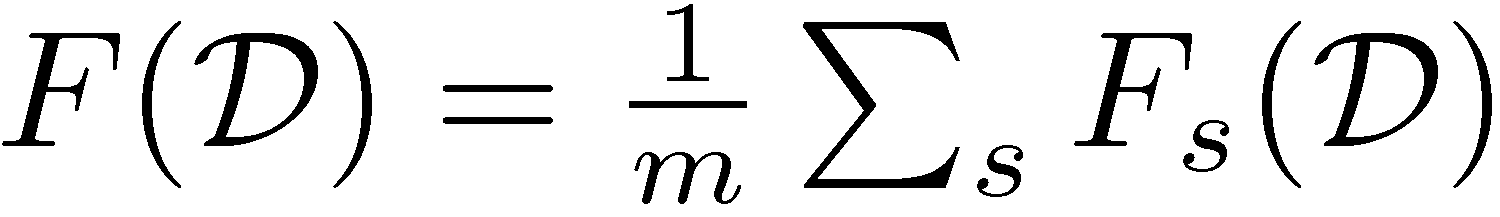 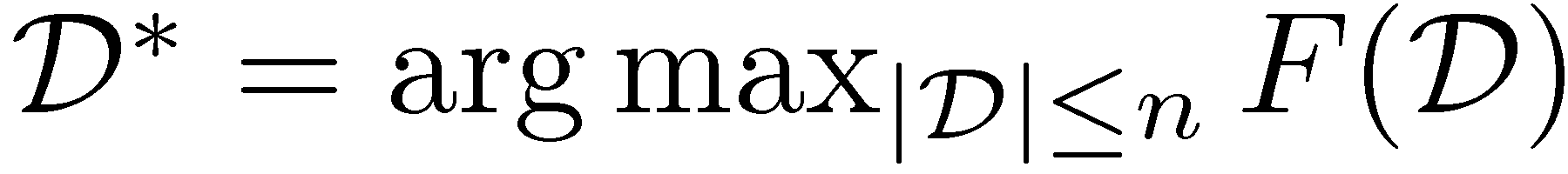 Combinatorial Challenges in DiSP
Evaluation of



Finding D*



					NP-hard!
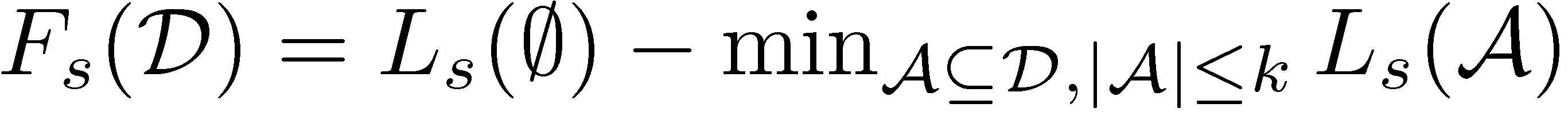 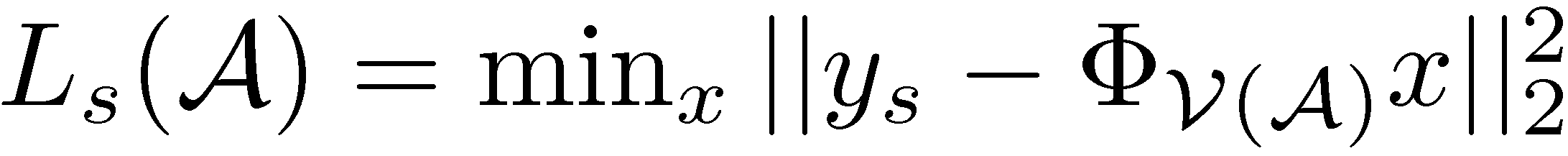 Sparse reconstruction problem!
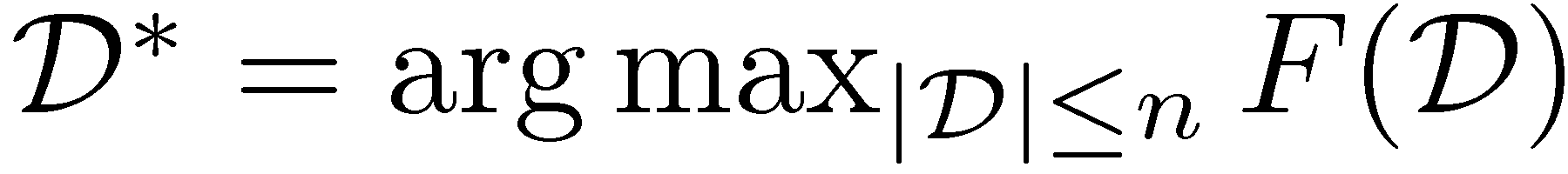 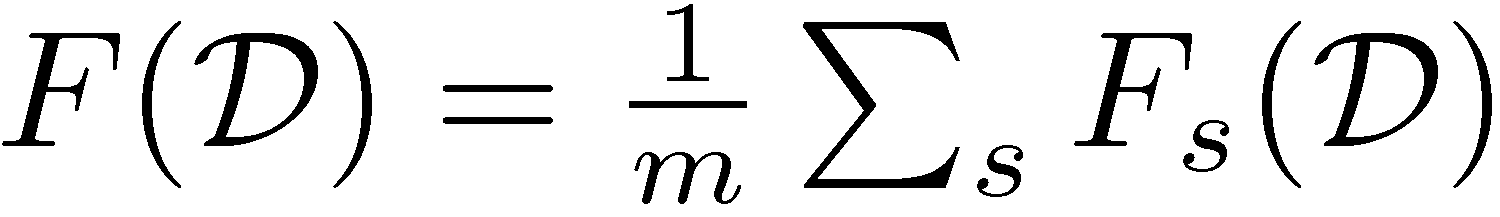 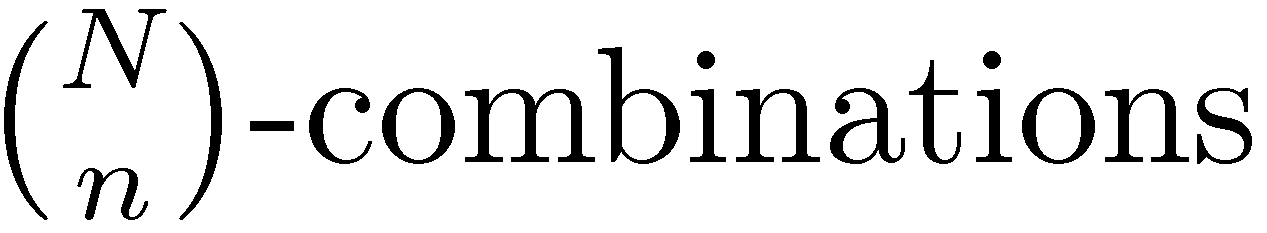 Combinatorial Challenges in DiSP
Evaluation of



Finding D*  (NP-hard)



Key observations: 
F(D) 			<>	approximately submodular 
submodularity 	<> 	efficient algorithms 						 with provable guarantees
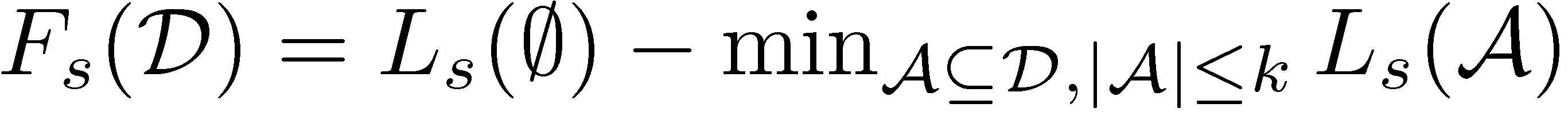 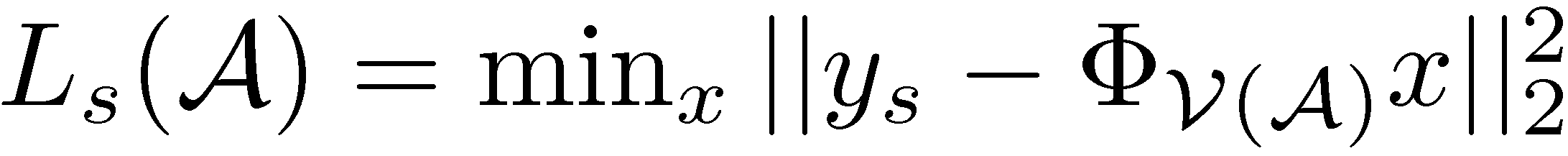 Sparse reconstruction problem!
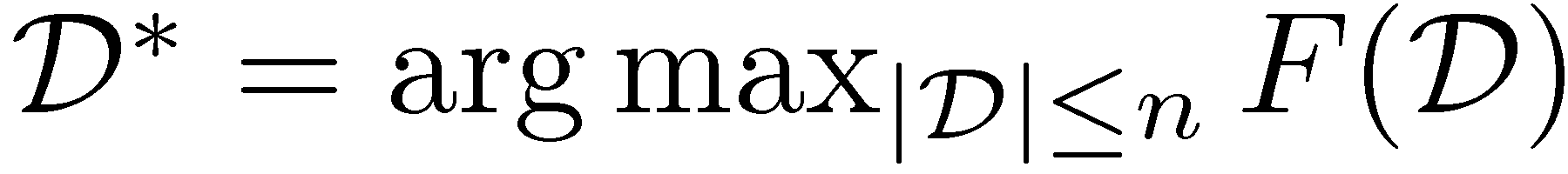 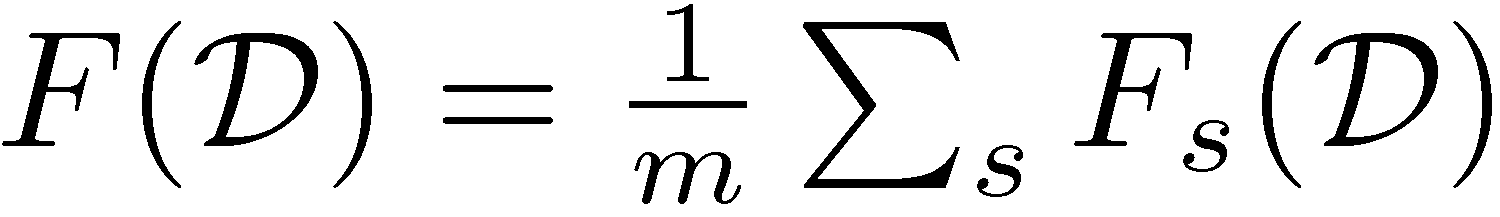 (Approximate) Submodularity
Set function F submodular, if








Set function F approximately submodular, if
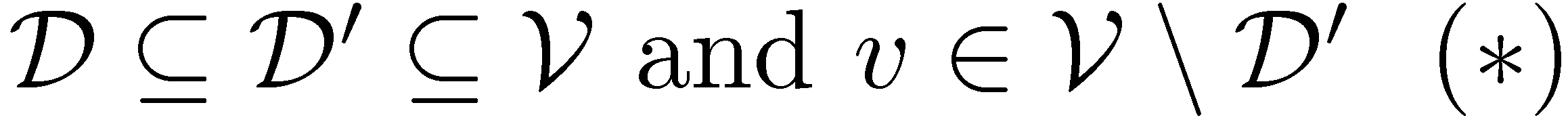 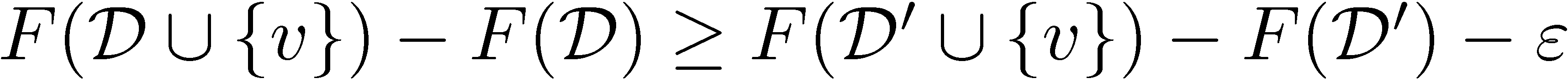 D
+
v
Large improvement
D’
D’
D
+
v
Small improvement
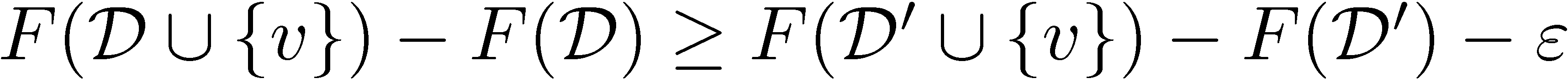 A Greedy Algorithm for Submodular Opt.
Greedy algorithm:
Start with
For i = 1:k do
Choose

Set  

	
This greedy algorithm empirically performs surprisingly well!
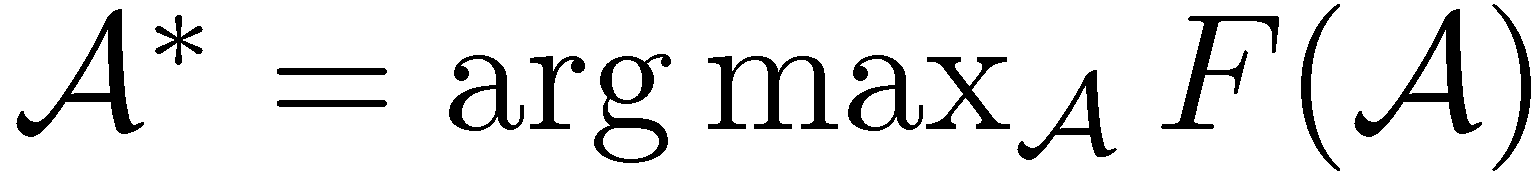 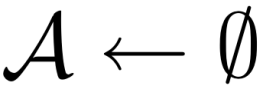 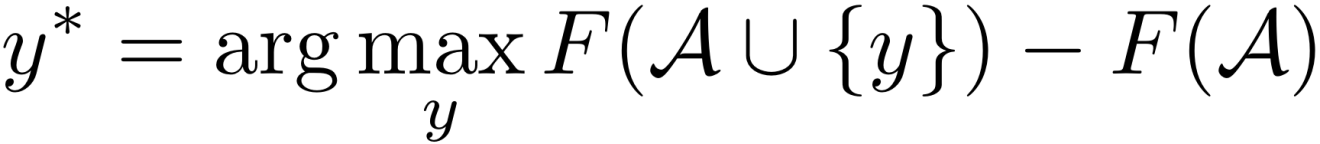 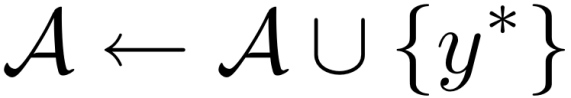 Submodularity and the Greedy Algorithm
Theorem [Nemhauser et al, ‘78]
	For the greedy solution AG, it holds that
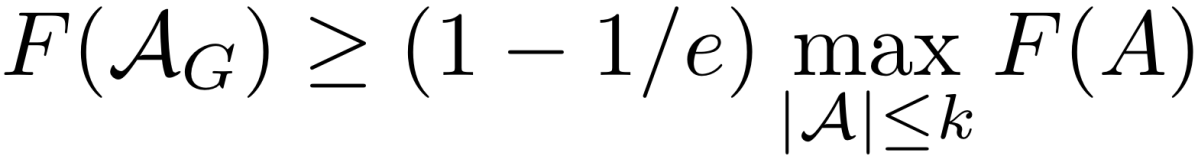 Krause et al ‘08: For approximately submodular F:
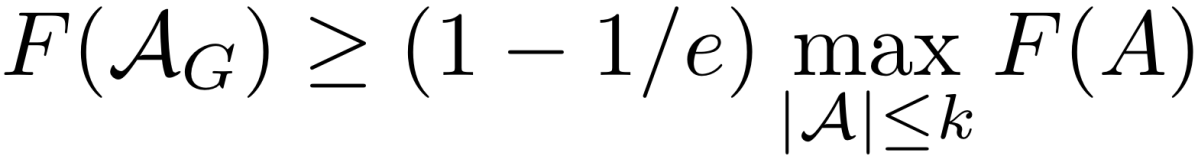 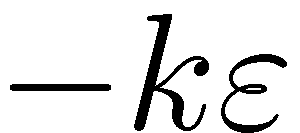 Key question: How can we show that F is approximately submodular?
A Sufficient Condition: Incoherence
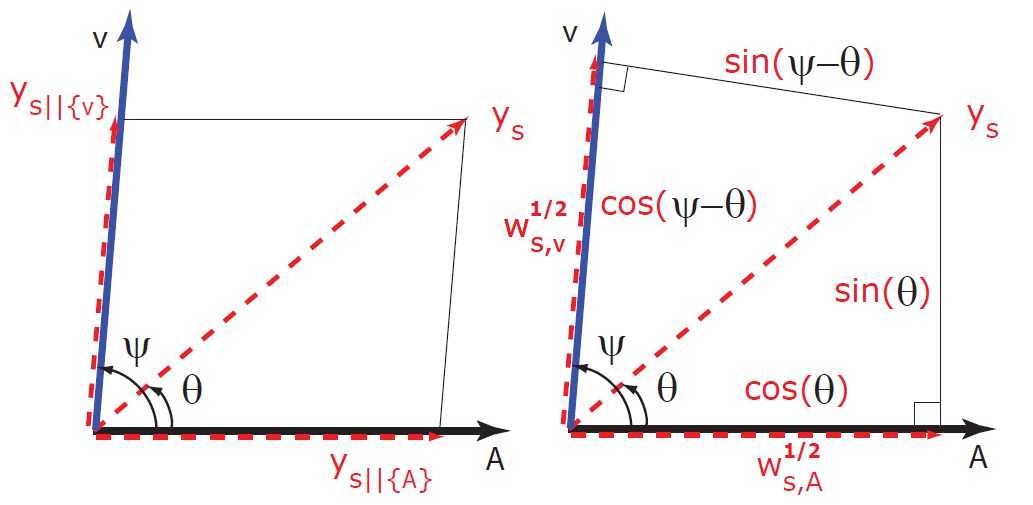 Incoherence of columns: 




Define: 

				


	Proposition:	         is (sub)modular! Furthermore,


	Thus 	      is approximately submodular!
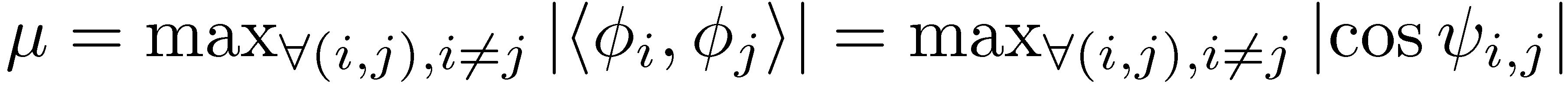 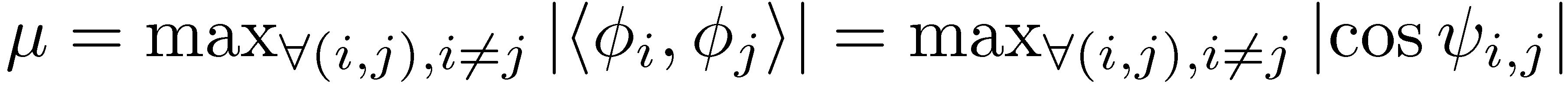 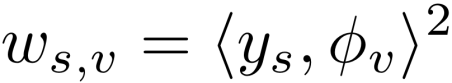 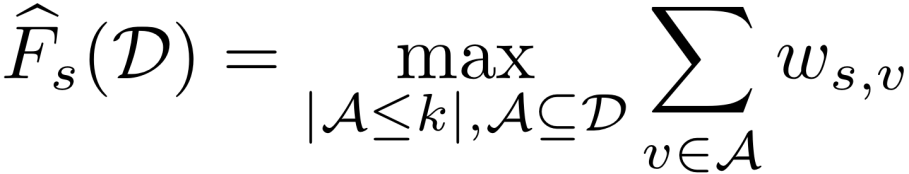 (modular approximation)
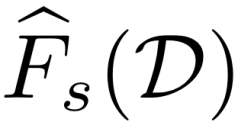 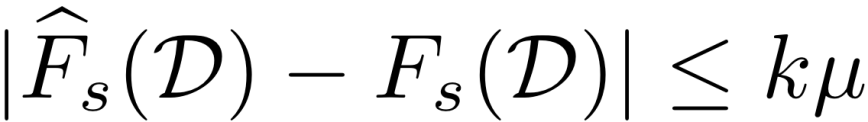 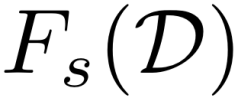 An Algorithm for DiSP: SDSOMP
Algorithm SDSOMP
Use Orthogonal Matching Pursuit to evaluate F for fixed D
Use greedy algorithm to select columns of D

	Theorem: 
	SDSOMP will produce a dictionary such that




Need n and k to be much less than d

SDS: Sparsifying Dictionary Selection
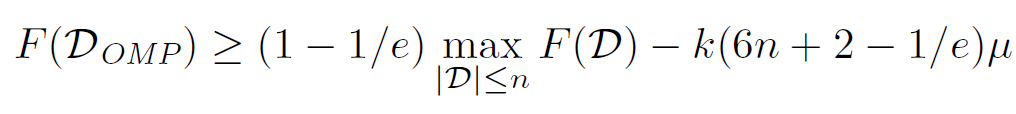 Improved Guarantees: SDSMA
Algorithm SDSMA
Optimize modular approximation        instead of F
Use greedy algorithm to select columns of D

	Theorem: SDSMA will produce a dictionary such that



	SDSMA 	<> 	faster + better guarantees
 	SDSOMP 	<>	empirically performs better 			(in particular when μ is small)
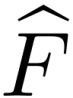 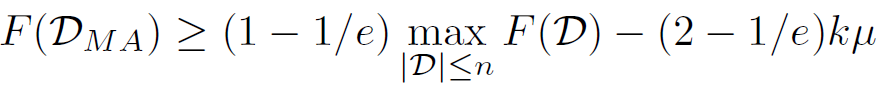 Improved Guarantees for both
SDSMA & SDSOMP
incoherence		<>	       restricted singular value


	Theorem [Das & Kempe ‘11]: SDSMA will produce a dictionary such that



	

	explains the good performance in practice
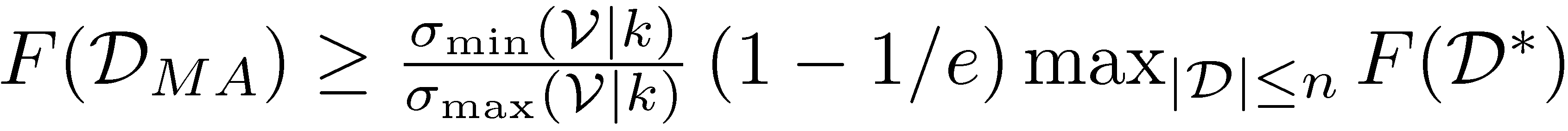 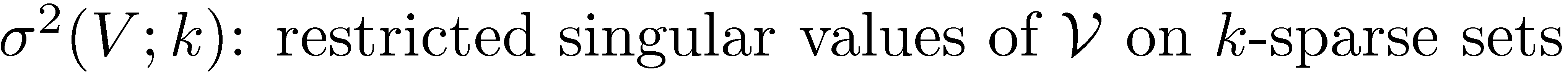 Experiment: Finding a Basis in a Haystack
V union of 8 orthonormal, 64-dimensional bases (Discrete Cosine Transform, Haar, Daubechies 4 & 8, Coiflets 1, 3, 5 and Discrete Meyer)

Pick dictionary        of size n=64 at random

Generate 100 sparse (k=5) signals at random

Use SDS to pick dictionary        of increasing size

Evaluate 
fraction of correctly recovered columns
variance reduction
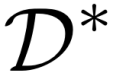 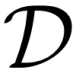 Reconstruction Performance
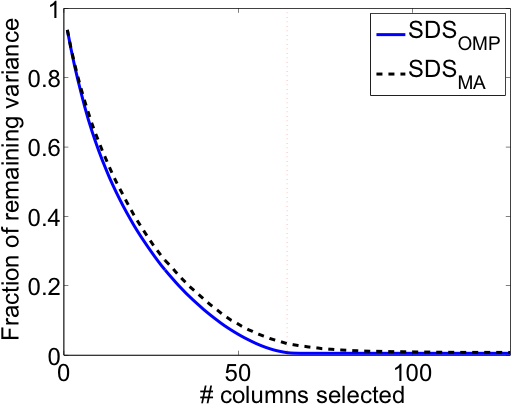 SDSOMP 	<>	perfect reconstruction accuracy
SDSMA 	<>	comparable the variance reduction
Battle of Bases on Natural Image Patches
Seek a dictionary among existing basesdiscrete cosine transform (DCT), wavelets (Haar, Daub4), Coiflets, noiselets, and Gabor (frame)
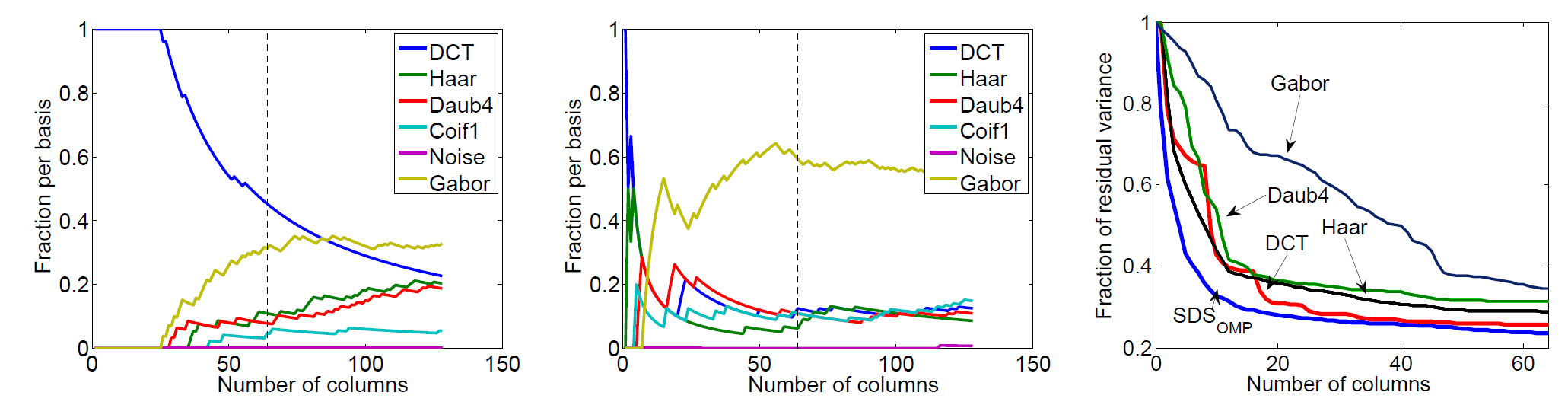 SDSOMP prefers DCT+Gabor

SDSMA chooses Gabor (predominantly)

Optimized dictionary improves compression
Sparsity on Average
hard sparsity		<>		group sparsity
	cardinality constraint	<>		matroid constraint
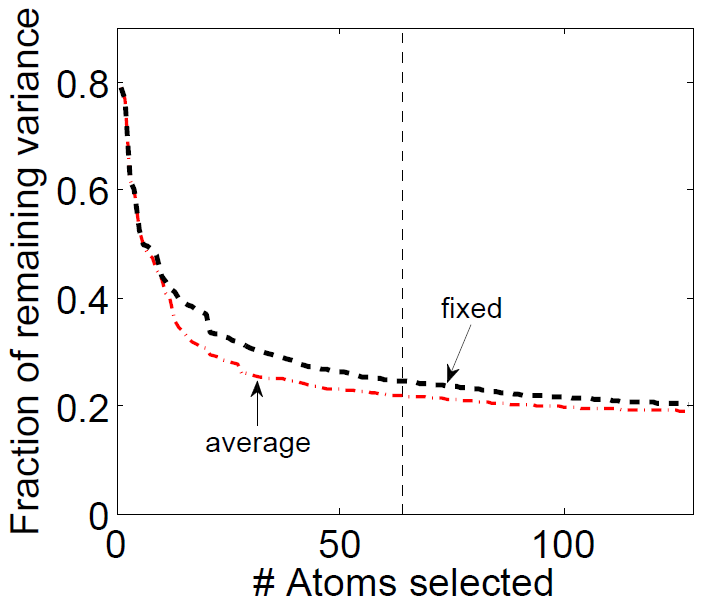 Conclusions
Dictionary Selection 	<> 	new problem 							dictionary learning 						   + 								dictionary design
Incoherence/ 		<> 	approximate /restricted singular value 	multiplicative 							submodularity									
Two algorithms 	<>	SDSMA and SDSOMP 						with guarantees

Extensions to structured sparsity in

ICML 2010 / J-STSP 2011

Novel connection between sparsity and submodularity
Experiment: Inpainting
Dictionary selection from dimensionality-reduced measurements

Take Barbara with 50% pixels missing at random 

Partition the image into 8x8 patches

Optimize dictionary based on observed pixel values

“Inpaint” the missing pixels via sparse reconstruction

Caveat: This is not a representation problem.
Results: Inpainting
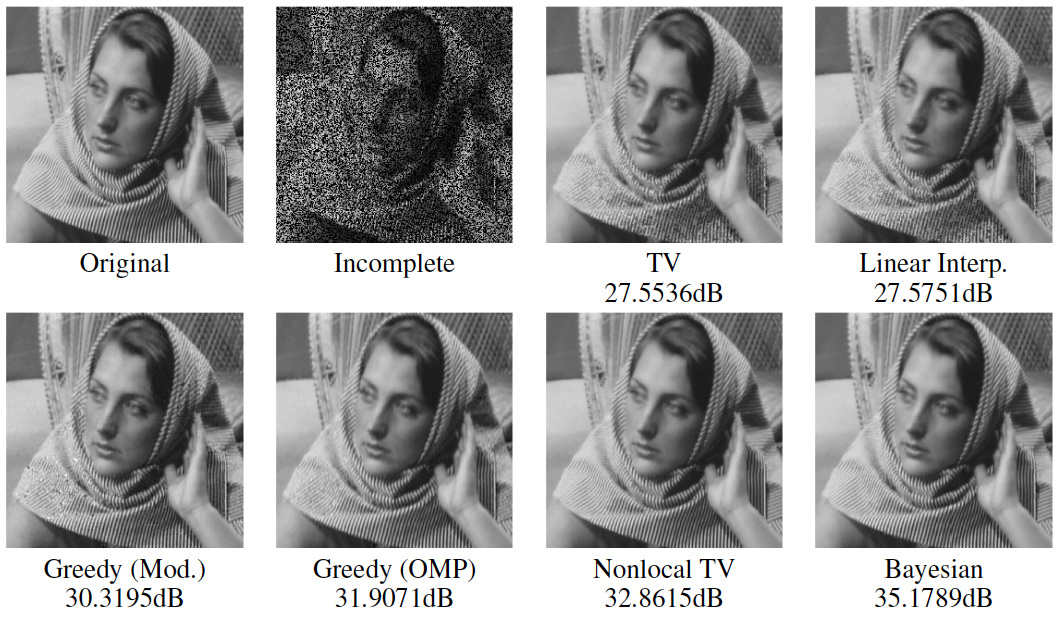 Comparable to state-of-the art nonlocal TV;
	but faster!